Горячий завтрак в школе
Повар – Макарова Ирина Николаевна
Сегодня на завтрак: салат из огурцов, сосиски отварные, картофельное пюре и чай.
Салатик для аппетита!
В чай добавляется сахар строго по норме!
Картофельное пюре готово к раздаче!
Приятного аппетита!
Для вас старалась дружная команда школьной столовой:
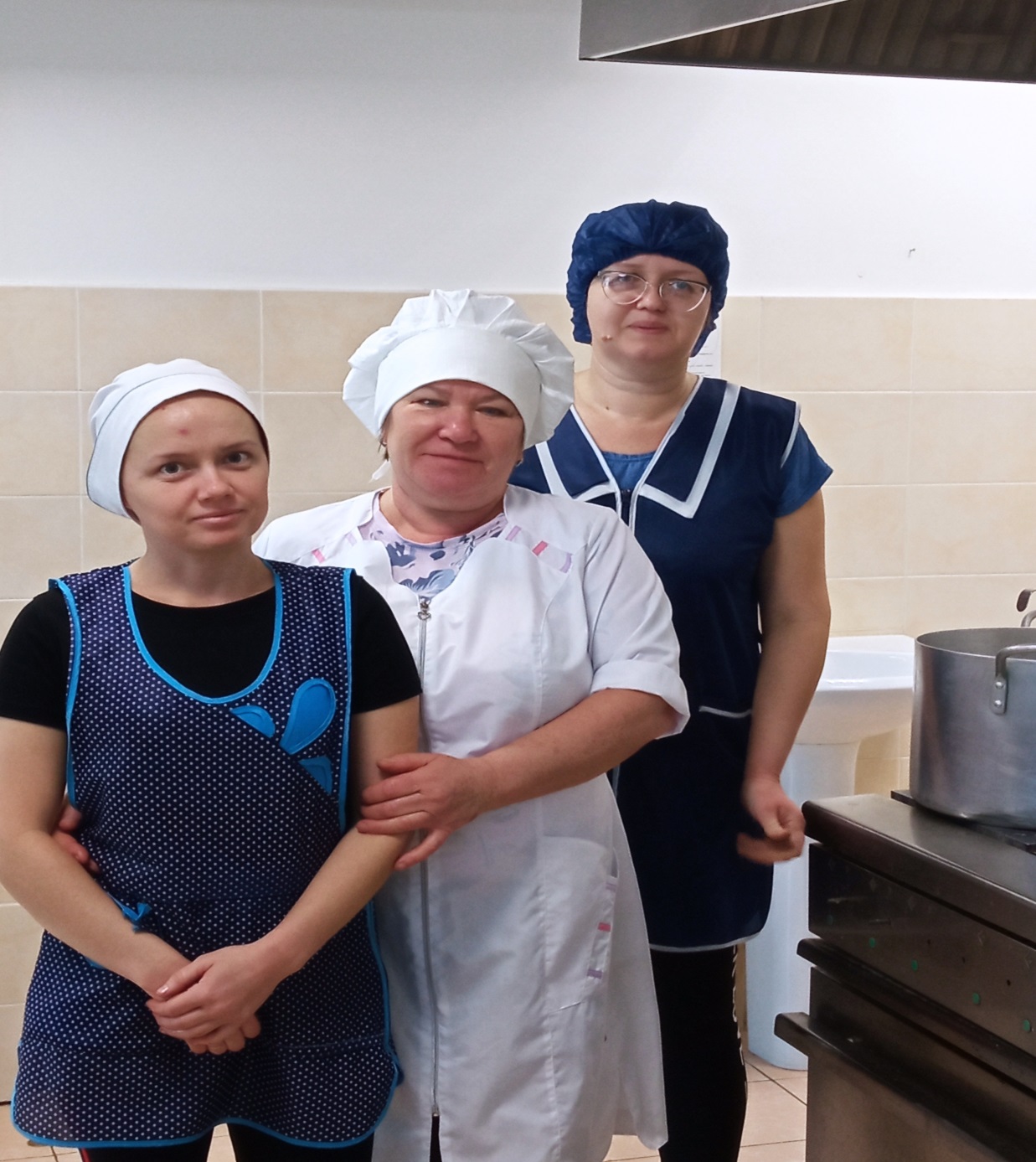 Гульбина Е.В.



Макарова И.Н.





Видманова 
Т.В.